CSR reporting
Kraj vysočina, společenská odpovědnost organizací
12.09.2019
sandra Feltham, Flagship csr consulting
www.flagship.cz
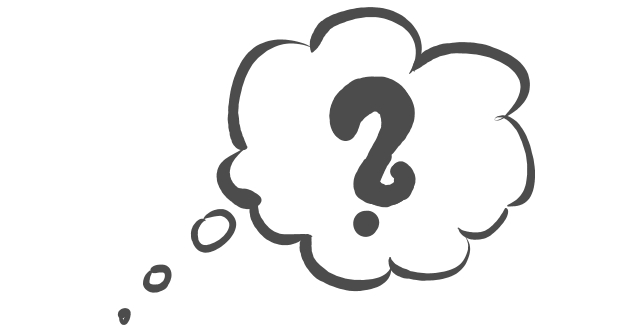 CSR
TRANSFORMACE CSR = OD CHARITY K UDRŽITELNOSTI
Historicky CSR vnímáno jen jako nákladová položka, či něco „povinného“ pro udržení pozitivního PR společnosti (greenwashing)

Dnes vnímáno jako investice do budoucnosti, ze které může společnost profitovat

Win-win princip: interně i externě
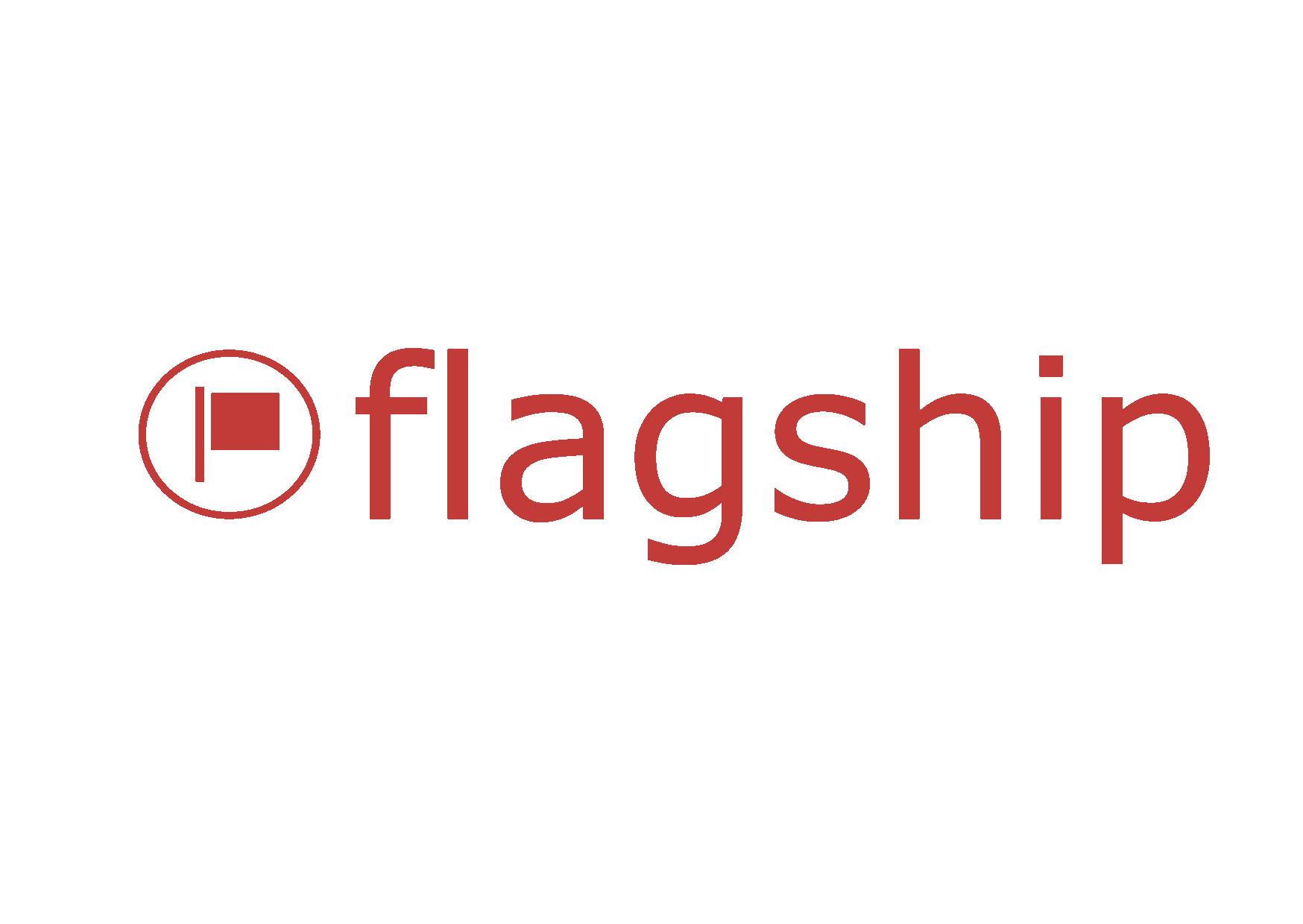 Csr (corporate social responsibility)
= Cílená firemní strategie, která se měří, hodnotí a přináší firmě konkrétní finanční i nefinanční benefity.
Díky CSR se společnost podílí na agendě udržitelného rozvoje a stává se odpovědnou.
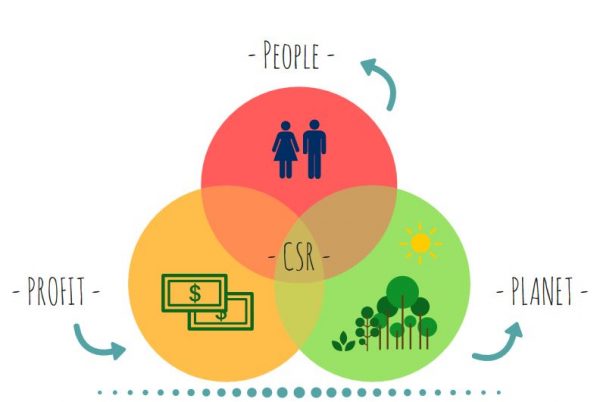 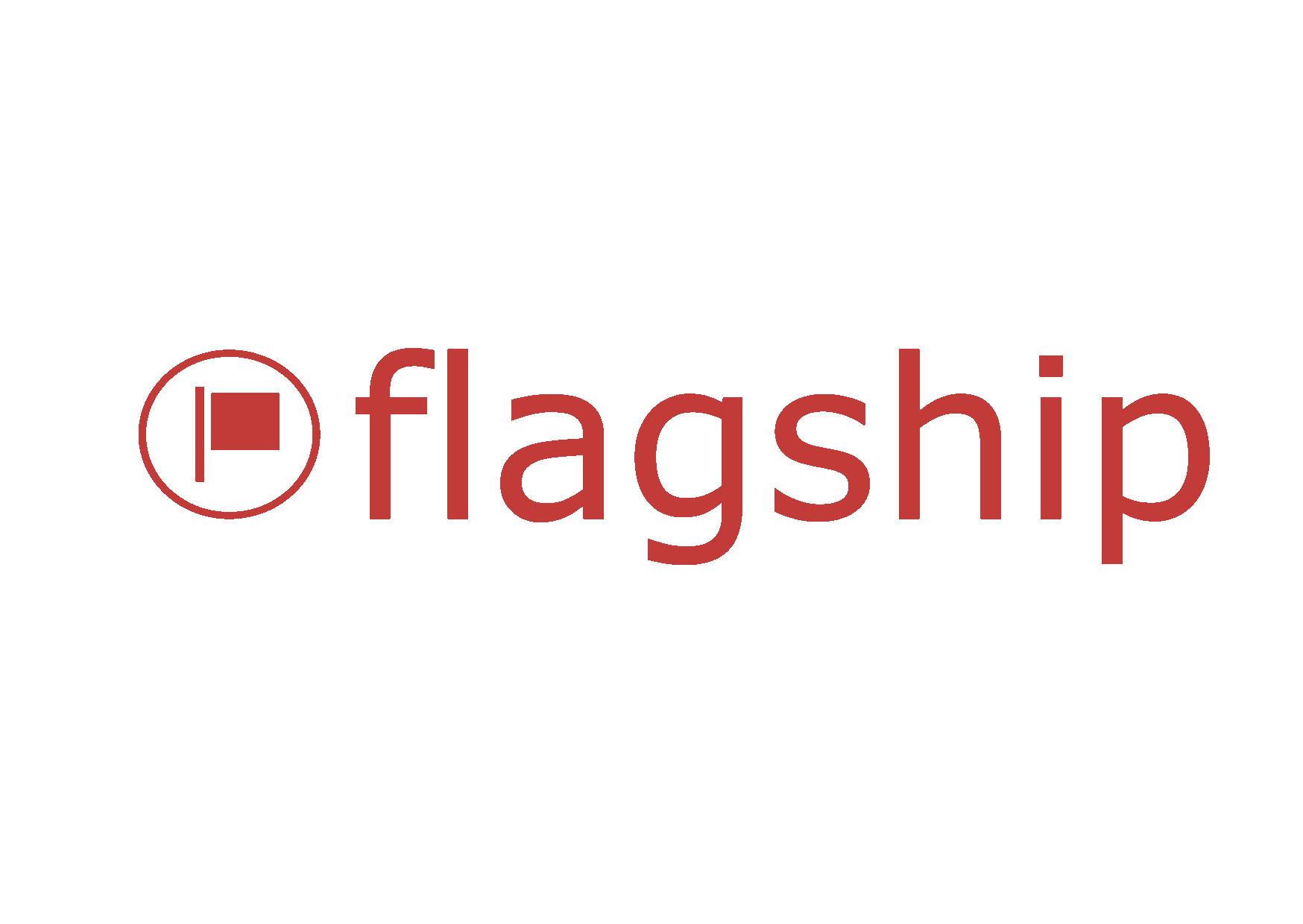 CSR REPORTING
JAK TO NAZVAT?
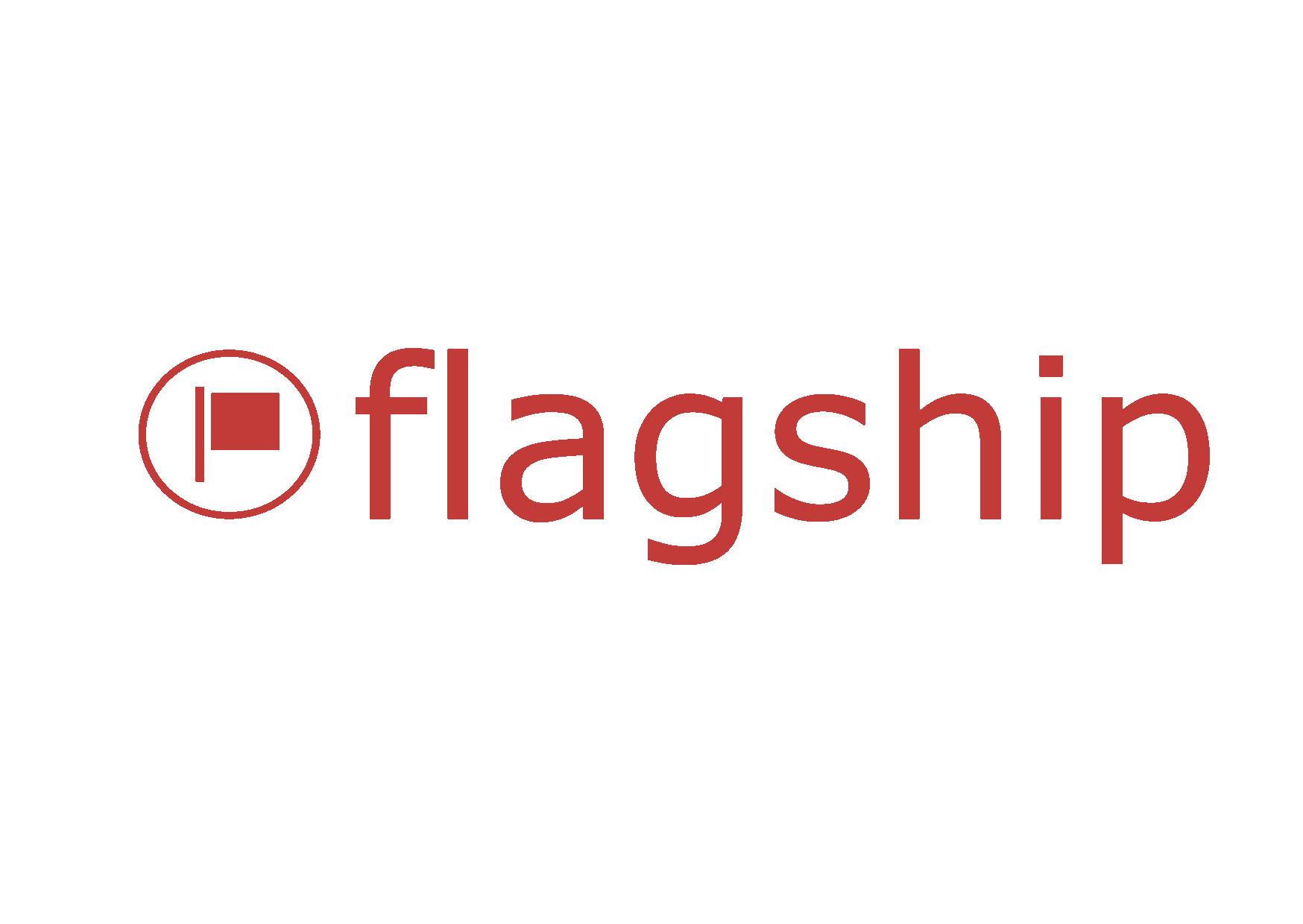 CSR reporting
CSR reporting měří, vykazuje a hodnotí výkonnosti organizace ve smyslu dosahování strategie a cílů udržitelného rozvoje.
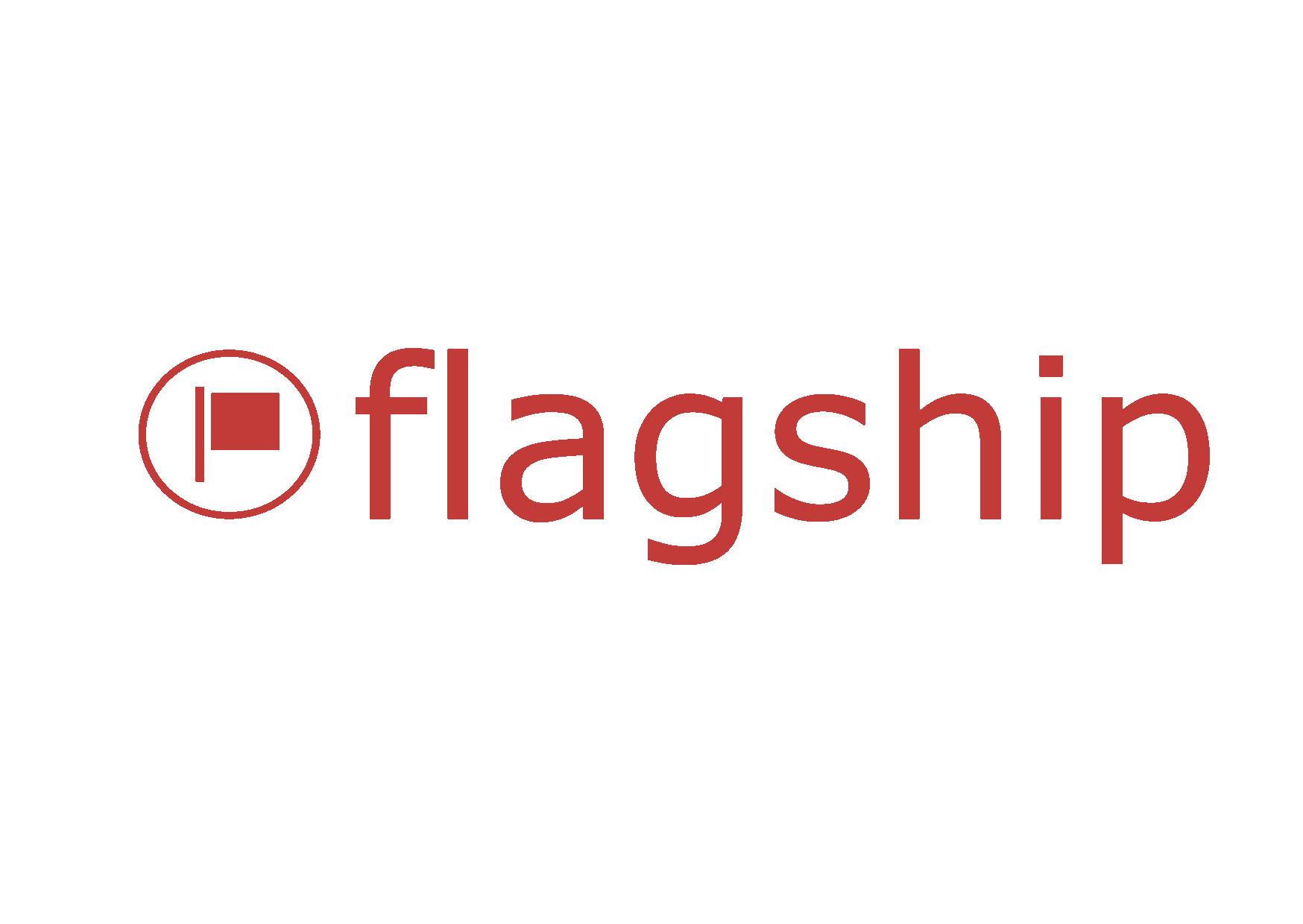 PROČ ZVEŘEJŇOVAT INFORMACE O CSR?
Regulace z EU, tlak mezinárodních organizací a národních vlád
Vyžadován bankami, burzami, investory a při mezinárodních tendrech
Slouží jako strategický nástroj pro vlastníky, management i stakeholdery
Řízení rizik moderní doby a integrace principů udržitelnosti do strategického rozhodování
Transparentnost a komunikace 
Finanční i nefinanční výhody - konkurenční výhoda, posílení reputace, zlepšení firemní kultury a vztahů se zákazníky a dodavateli, atraktivita pro finanční investory, získání přístupu na nové trhy..
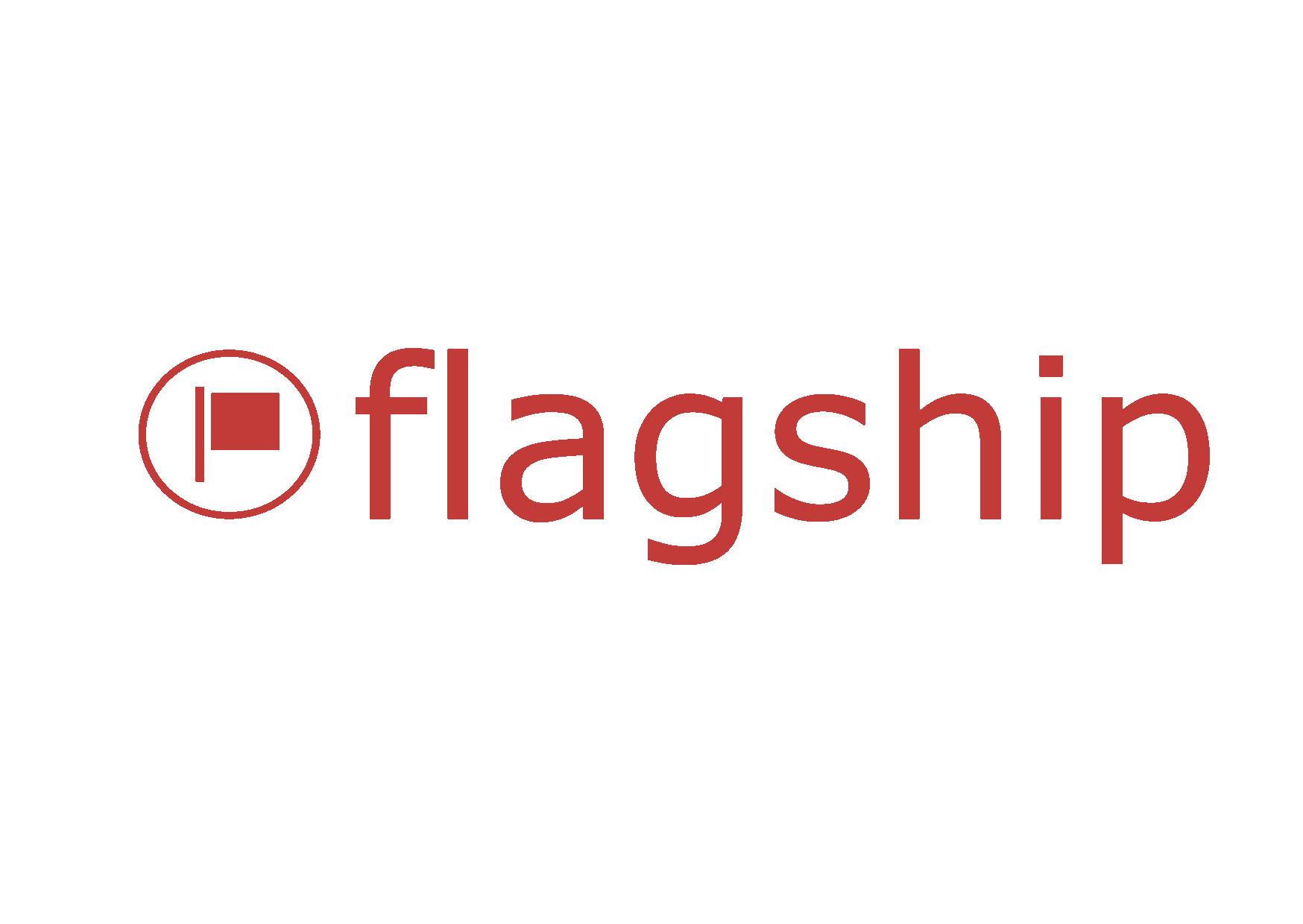 [Speaker Notes: Směrnice Evropského parlamentu a Rady č. 2014/95/EU tykající se zveřejňování nefinančních informací

Pro subjekty veřejného zájmu s obratem nad 1,5 miliardy korun, nejméně 500 zaměstnanci a půlmiliardovým majetkem.]
TRENDY
Nárůst reportingu globálně
Base: 4,900 N100 companies and 250 G250 companies
Source: KPMG Survey of Corporate Responsibility Reporting 2017
Nárůst reportingu ZE v. VE
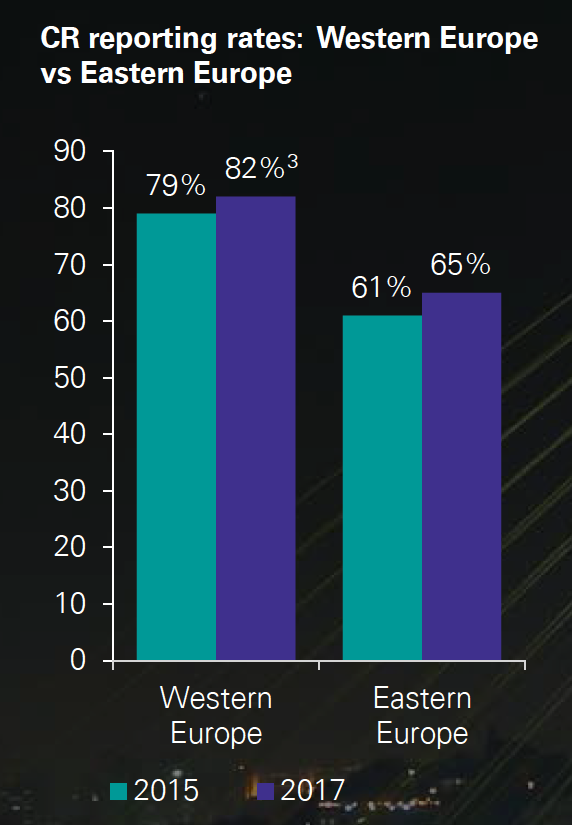 Base: 2,400 N100 companies in Europe
Source: KPMG Survey of Corporate Responsibility Reporting 2017
Česká republika
Legislativní povinnost - Směrnice Evropského parlamentu a Rady č. 2014/95/EU tykající se zveřejňování nefinančních informací.
Pro subjekty veřejného zájmu s obratem nad 1,5 miliardy korun, nejméně 500 zaměstnanci a půlmiliardovým majetkem. 
Zveřejnění informací o environmentálních, sociálních a zaměstnaneckých otázkách, dodržování lidských práv, boji proti korupci a úplatkářství, politika rozmanitosti (diverzita).

Národní akční plán CSR (MPO)
Jak ZAČÍT
Metodika
Stanovuje předpokládané oblasti zprávy - zachycuje celou šíři možných dopadů a omezuje selektivní prezentaci (vynechání) důležitých témat. 

Poskytuje sadu ověřených ukazatelů, pomocí kterých může organizace měřit, hodnotit a vykazovat dosažené výsledky ve smyslu dosahování strategie a cílů udržitelného rozvoje.

Má vyvážený pohled na výkon společnosti v oblasti udržitelnosti, včetně zhodnocení pozitivních a negativních dopadů činnosti společnosti.

Slouží jako strategický nástroj a lze využívat pro banky, burzy, investory a při mezinárodních tendrech.
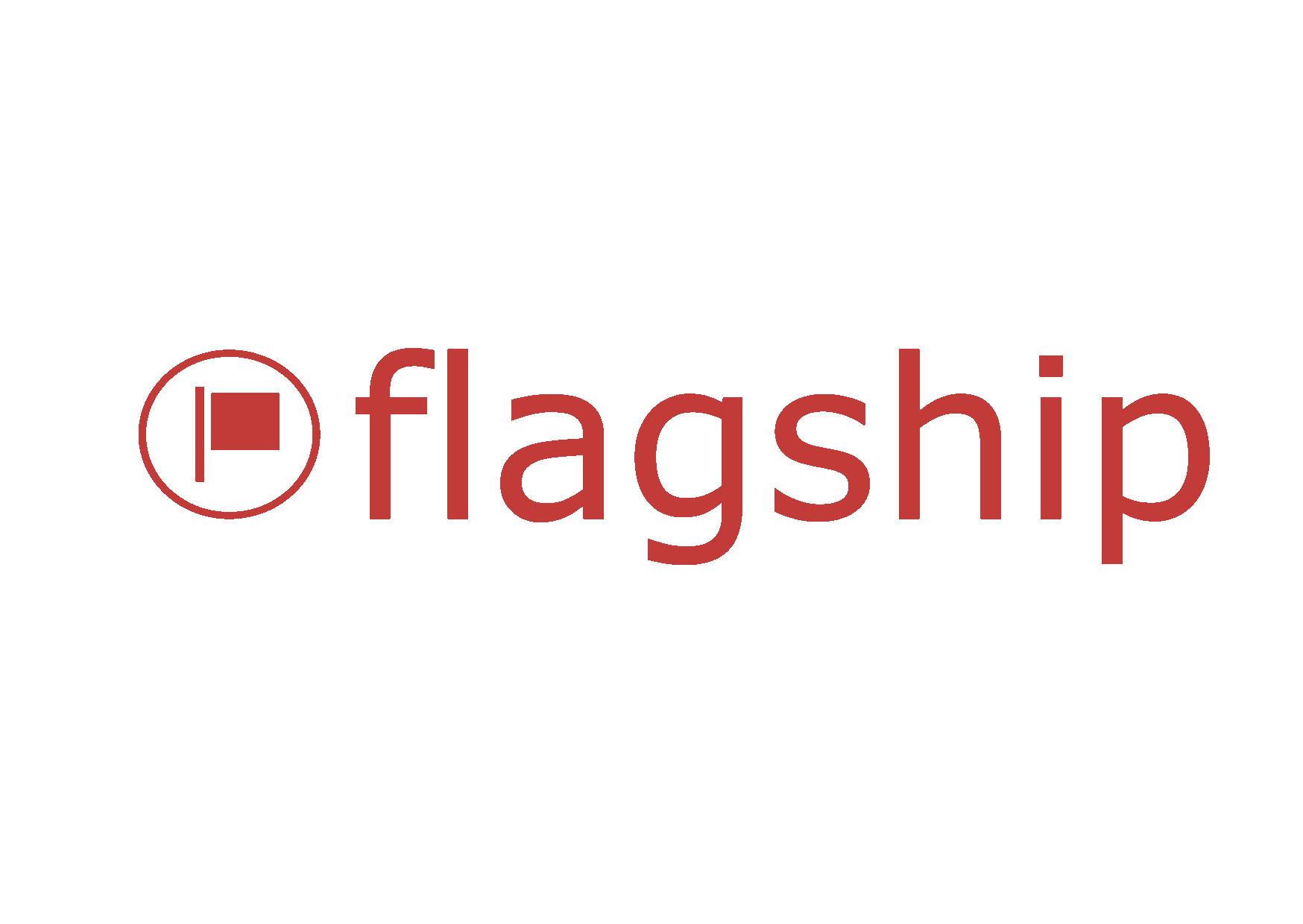 Global reporting initiative
První globální standardy pro vykazování zpráv o udržitelnosti
Nejrozšířenější uznávanou metodologií NFR – přes 80 % všech reportů
GRI databáze reportů – 56 000+ reportů / 13 000+ firem celkem 
http://database.globalreporting.org/
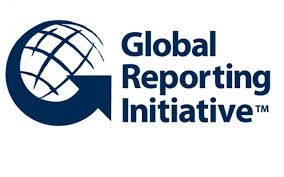 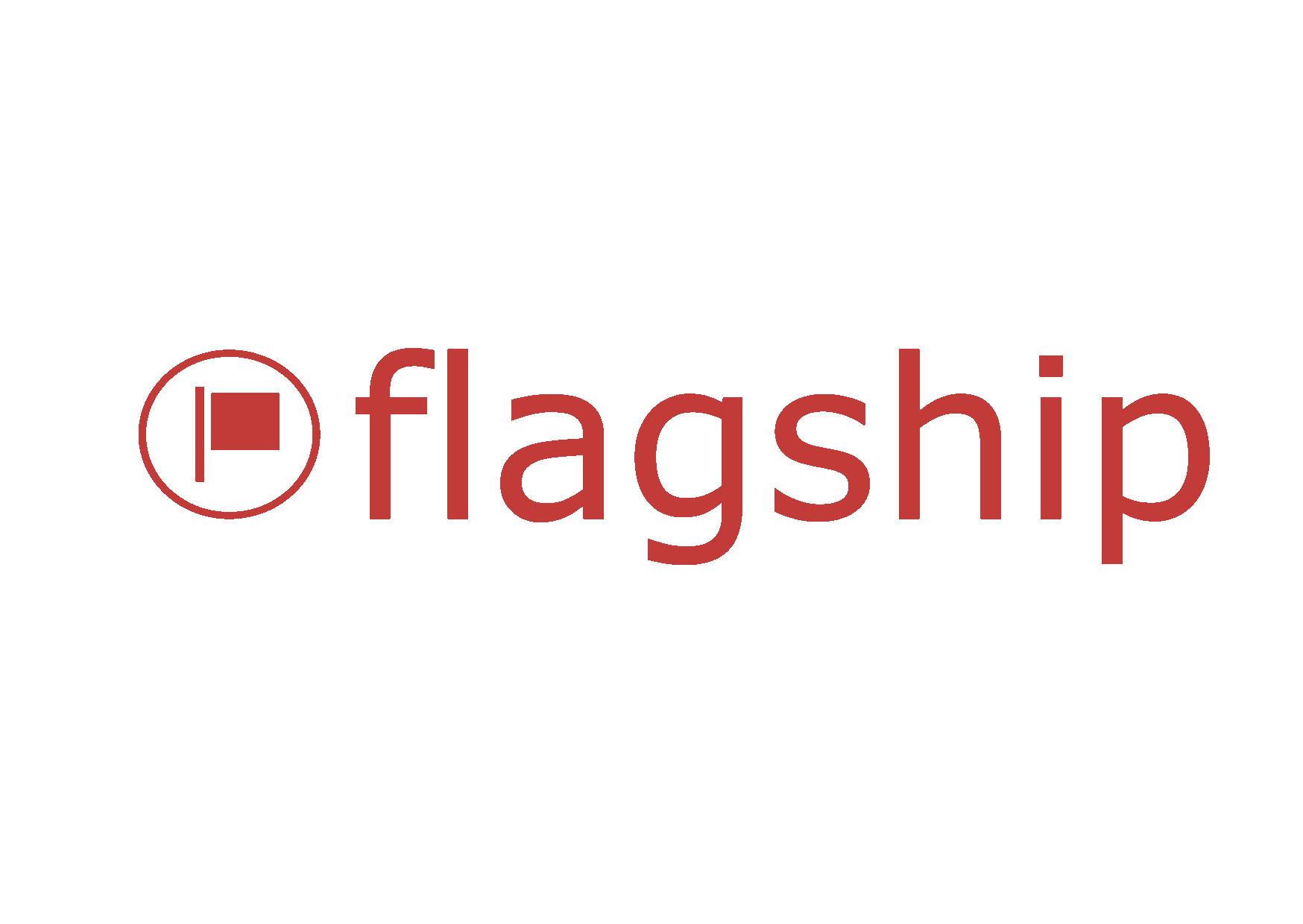 postup
Csr REPORTING je win-win
Utváří vaše CSR v cílenou obchodní strategii


Pomáhá přinášet konkrétní finanční benefity
OTÁZKY?
Sandra Feltham
Sandra.Feltham@flagship.cz
+420 724 067 229

www.flagship.cz